Ubicaciones Potenciales de una Presa sobre el Río Soco
Ryan Egbert, Christian Kesler, Jacob Nielsen
Descripción del Problema
El objetivo del proyecto es encontrar un sitio sobre el Río Soco donde se puede construir una presa que podría proveer agua, poder hidroeléctrico y control de inundaciones.
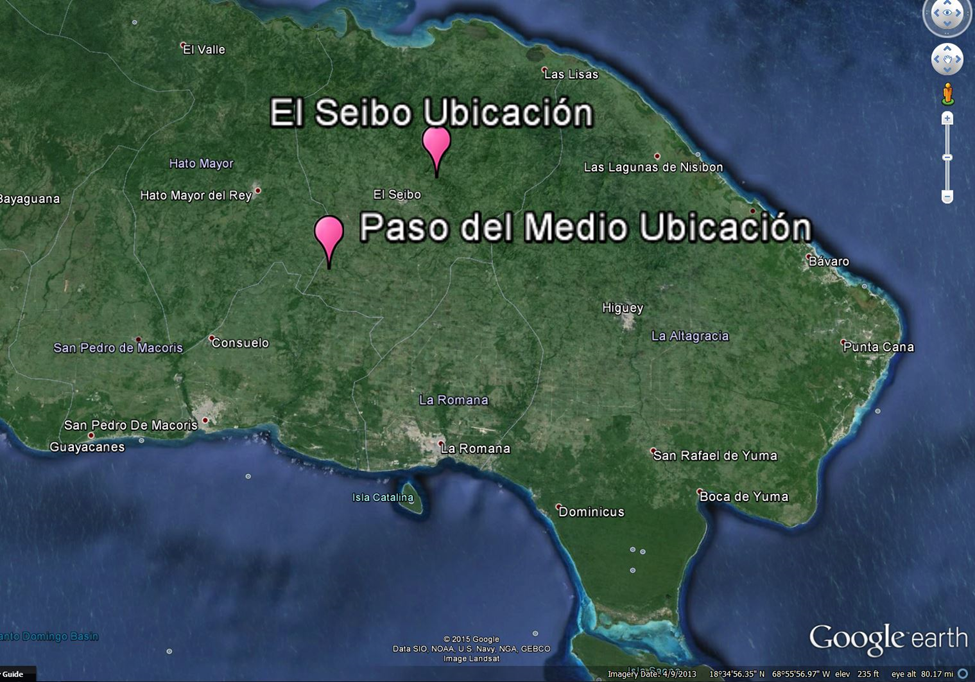 Descripción de los Sitios
El Seibo
Paso del Medio
Descripción de los Sitios
El Seibo
Paso del Medio
El sitio propuesto de la presa está en un lugar plano entonces el embalse sería muy largo.
La combinación de dos ríos y hay más caudal.
Es un lugar agrícola sin mucha gente.
Es una región montañosa.
Tiene menos caudal que la confluencia. 
La ciudad de El Seibo queda río abajo del sitio propuesto.
Período de Devolución
Paso del Medio
El Seibo
Capacidad Volumen
Paso del Medio
El Seibo
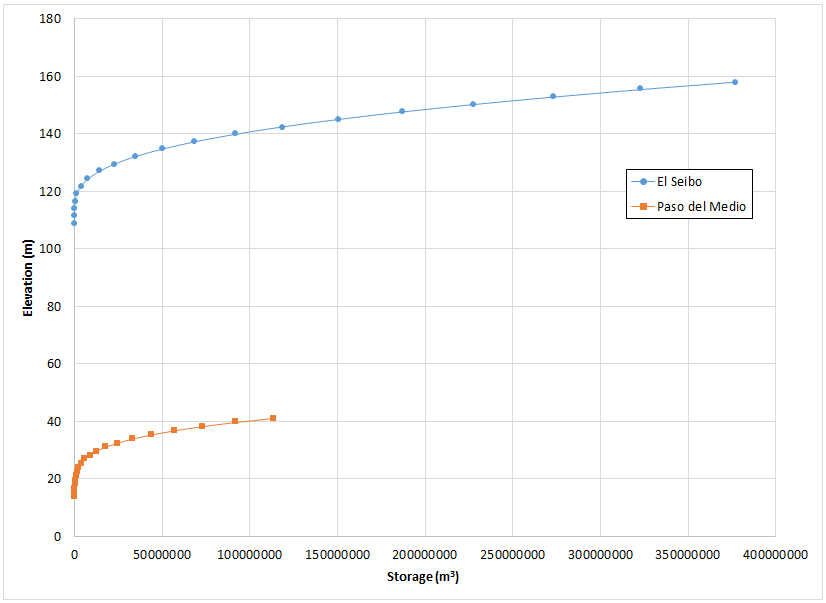 Duración del Caudal
Paso del Medio
El Seibo
Q85 = 1.50 m3/s
Q85 = 0.38 m3/s
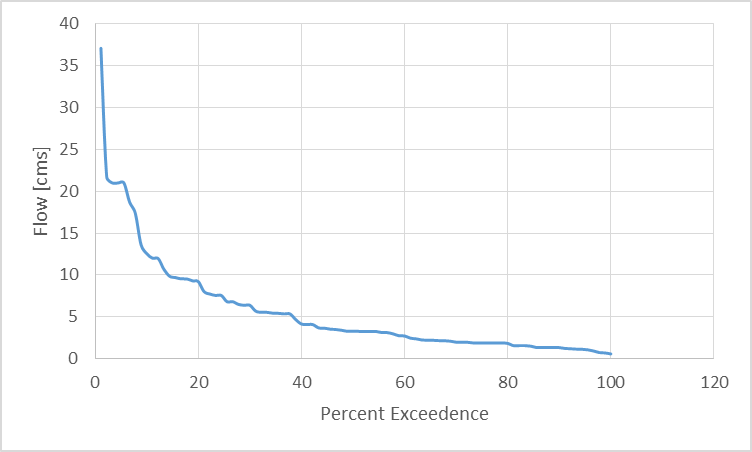 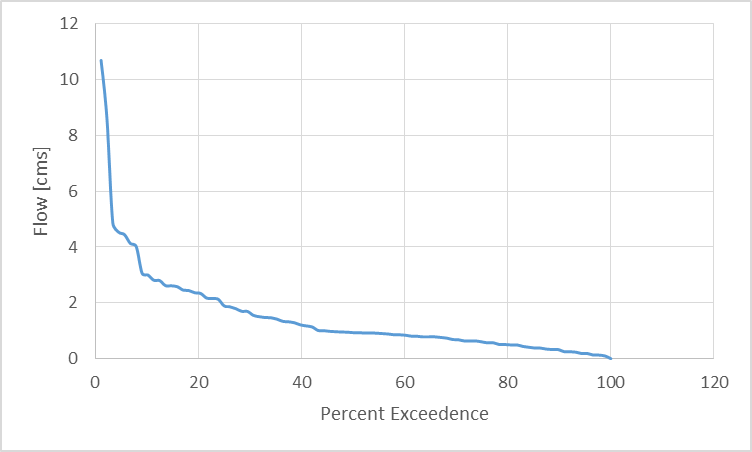 [Speaker Notes: We could put an arrow point at the 85%]
Poder Hidroeléctrico
γ = 9.80 kN/m3
Eficiencia = 85%
Paso del Medio
El Seibo
H = 27 m
Q85 = 1.50 m3/s
P = 337 kW
H = 49 m
Q85 = 0.38 m3/s
P = 155 kW
[Speaker Notes: We could put an arrow point at the 85%]
ModelO HMS
Paso del Medio
Modelo HMS
El Seibo – Embalse VacÍo
Modelo HMS
El Seibo – Embalse Medio Lleno
Modelo HMS
El Seibo – Embalse Medio lleno y sin presa
Análisis de rotura de presas
El Seibo
Después
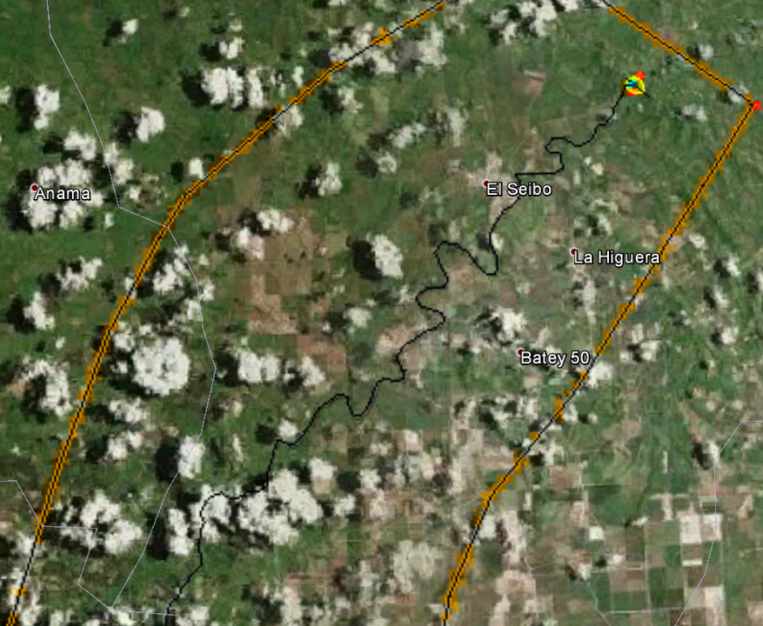 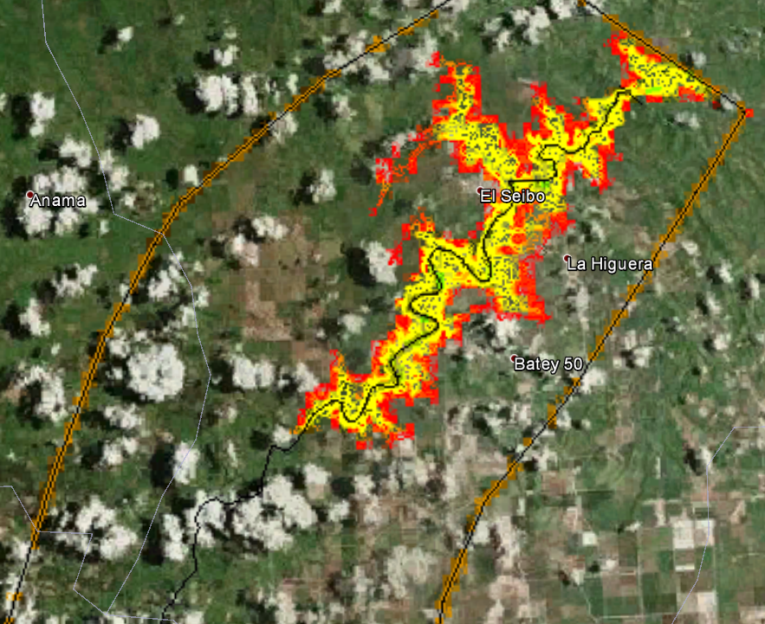 Antes
Sedimentación
El Seibo
Paso del Medio
En la confluencia del Río Soco con el Río Anama hay mucho sedimento en el agua.
Por eso habría problemas con la sedimentación que con tiempo podrían reducir el volumen del embalse y disminuir la producción de poder hidroeléctrico.
Queda cerca de las aguas principales entonces el río no lleva tanto sedimento.
Por eso este sitio tendrá menos problemas con la sedimentación.
Resumen
Paso del Medio
El SEibo
Pros:
Más caudal
Más cerca de las zonas agrícolas
Más poder hidroeléctrica
Podría contener 10^8 metros cúbicos de agua
Contras:
La tierra aquí es muy plana
Queda lejos de una población grande
Tendría que bombea agua para las fincas arriba del embalse
Pros:
Queda arriba de las fincas y los ranchos
Proveería poder hidroeléctrica
Más volumen: 4 * 10^8 metros cúbicos
Control de inundaciones
Proveería agua para la ciudad de El Seibo
Contras:
Mucha área de superficie
Una cuenca más chica
Reubicación de la gente
Recomendación
El Seibo parece ser el mejor lugar para construir una presa porque: 
4 veces el volumen que Paso del Medio
Potencial de generar mucho poder hidroeléctrico
Mejor lugar para controlar inundaciones
Proveer agua para más gente
Queda arriba de las fincas y los ranchos, alimentado por gravedad no por bomba
INTEC
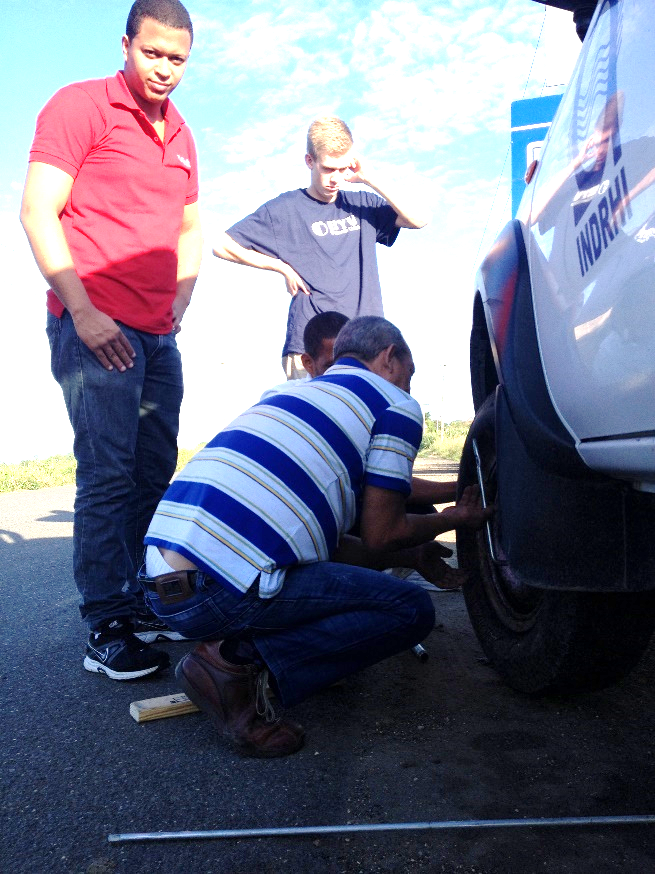 ¡Gracias!
INDRHI
Darmy Sotero & Angel Corporan
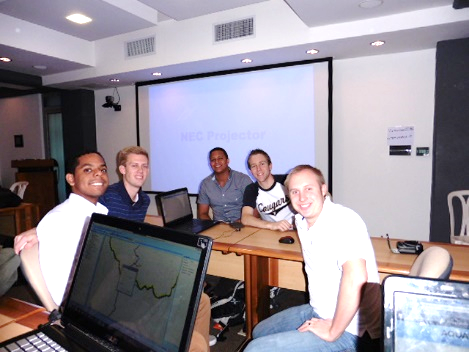 Thanks Niño!
Israel Acosta Lantigua
¡Gracias!
Jim Nelson
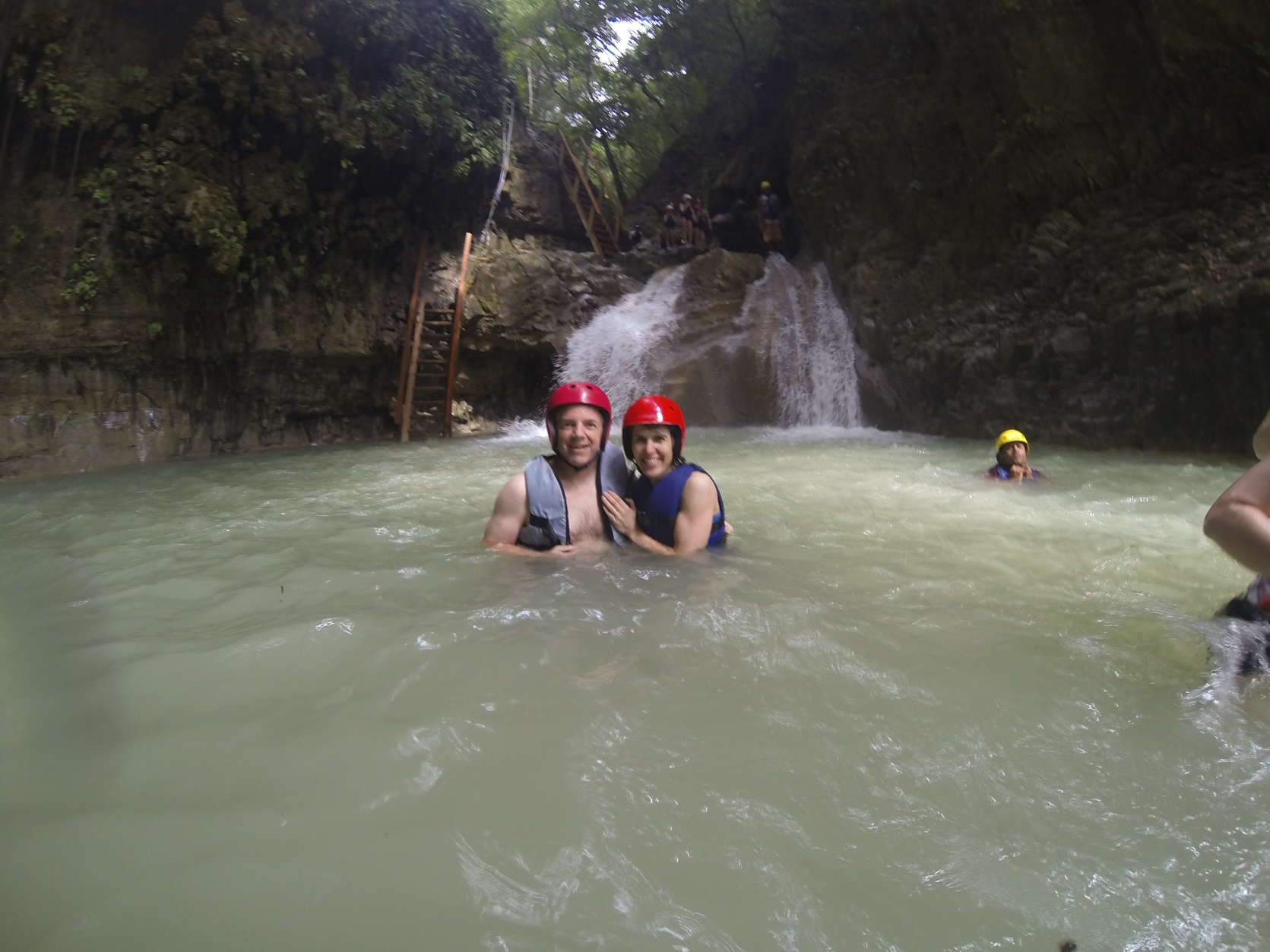 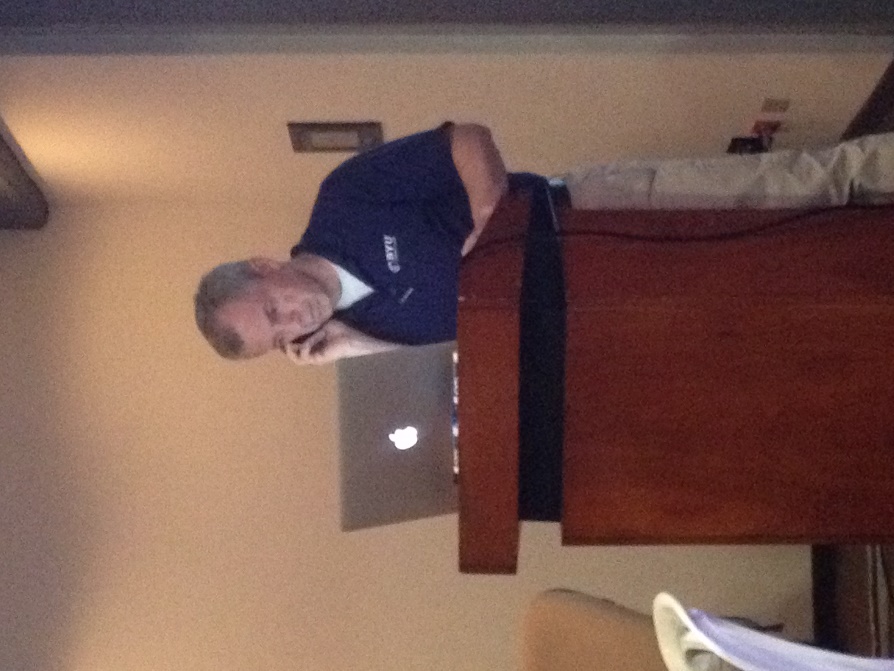